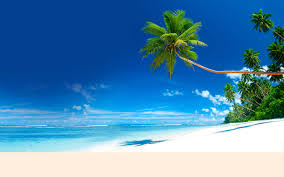 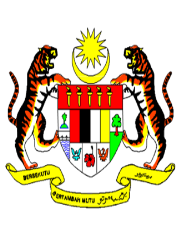 خطبه ملتيميديا
جاكيم
حكمه د سباليق اوجين
 الله سبحانه وتعالى
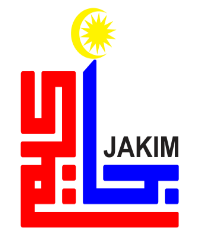 ﴿٥ اوكتوبر ٢٠١٨ / ٢٥ محرم ١٤٤٠﴾
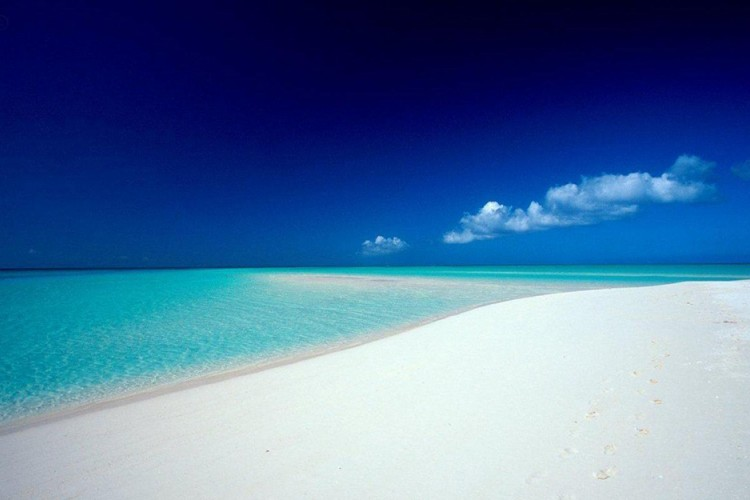 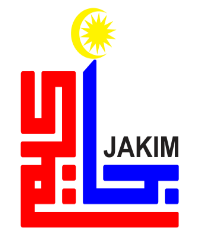 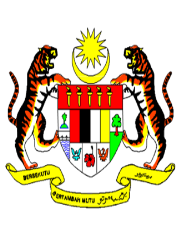 خطبه ملتيميديا جاكيم
فوجين كفد الله
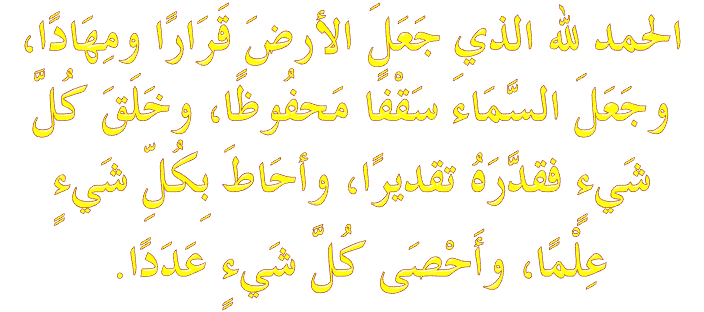 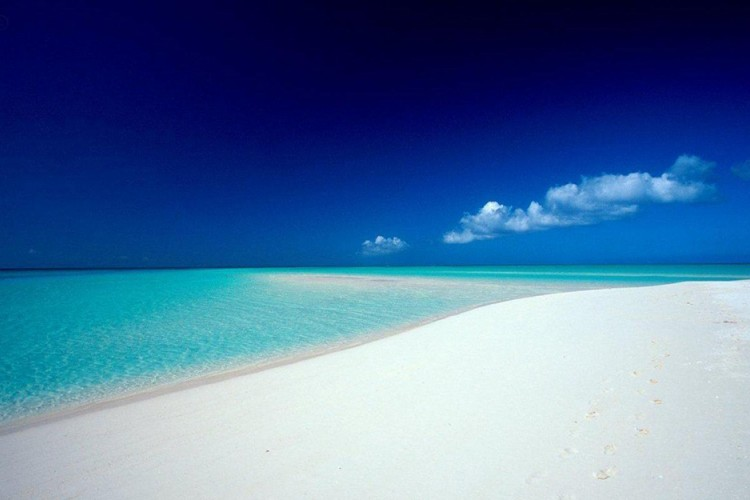 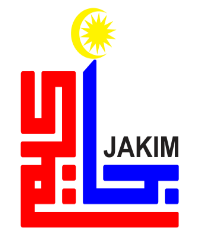 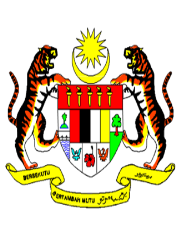 خطبه ملتيميديا جاكيم
شهادة
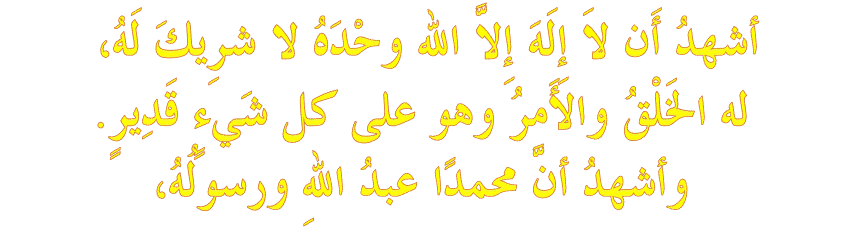 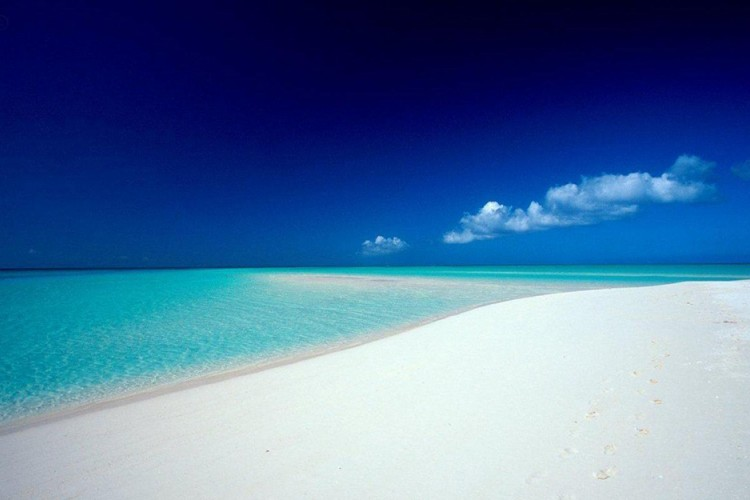 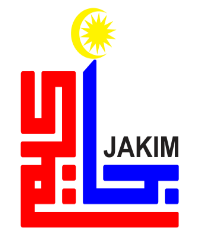 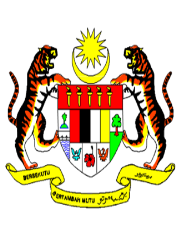 خطبه ملتيميديا جاكيم
صلوات
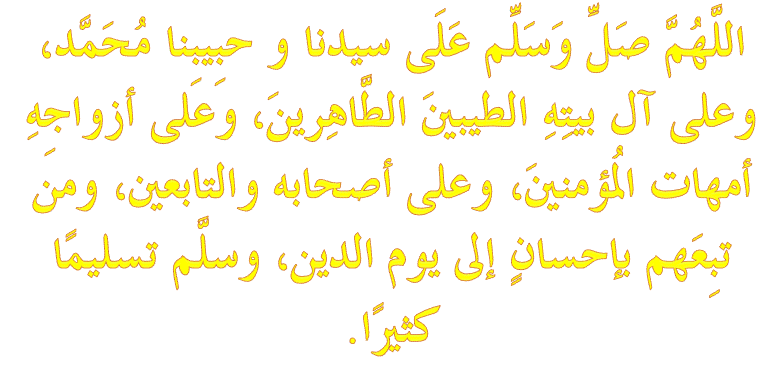 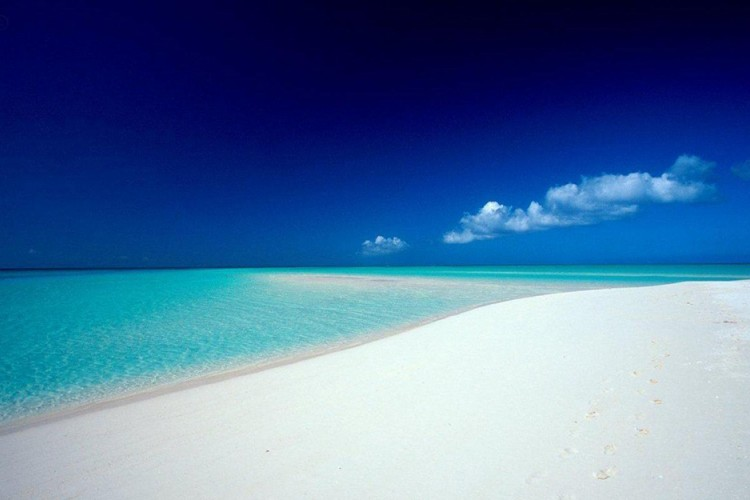 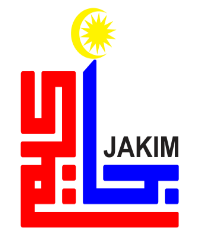 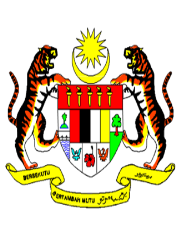 خطبه ملتيميديا جاكيم
فسنن تقوى
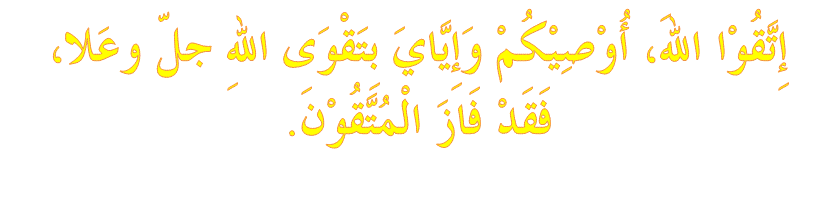 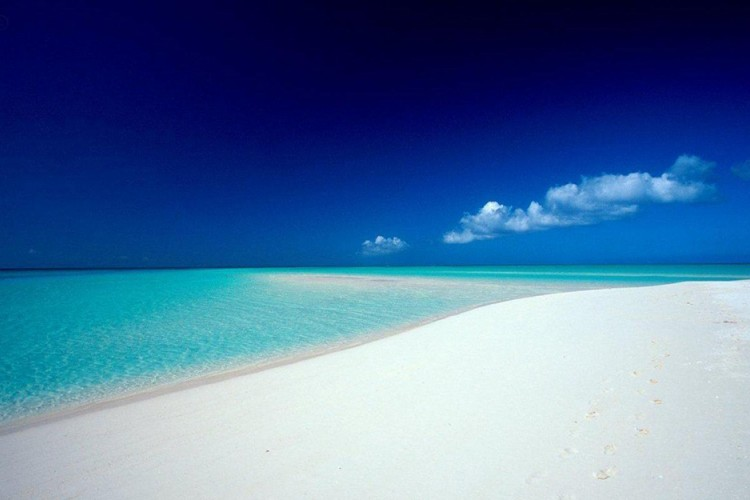 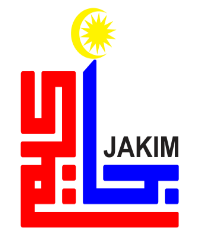 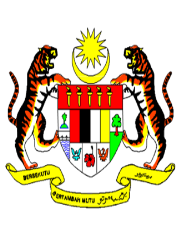 خطبه ملتيميديا جاكيم
فرمان الله سبحانه وتعالى
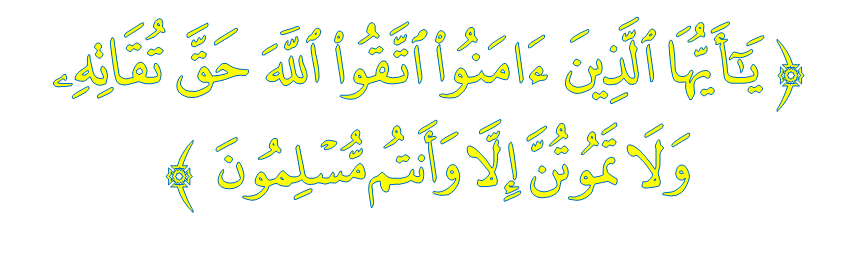 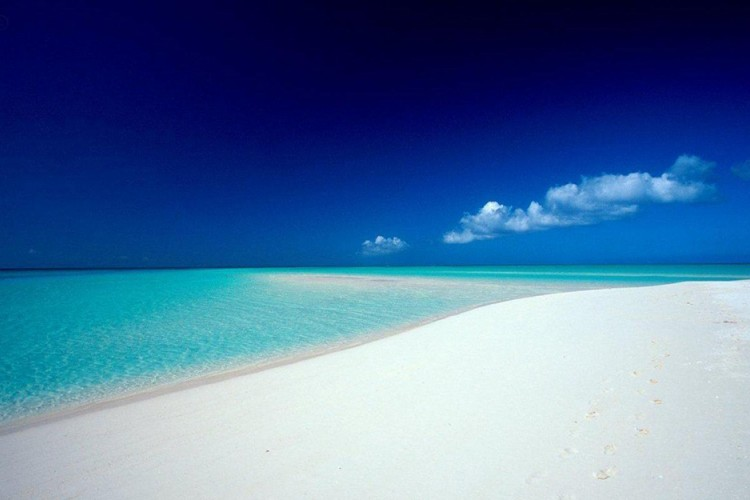 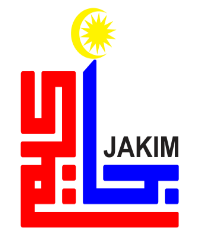 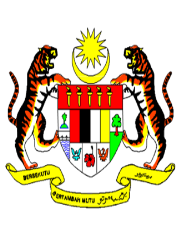 خطبه ملتيميديا جاكيم
ملقسناكن فرينتهث
ماريله كيت منيغكتكن كتقوان كيت كفد الله سبحانه وتعالى
منجوهي لارغنث
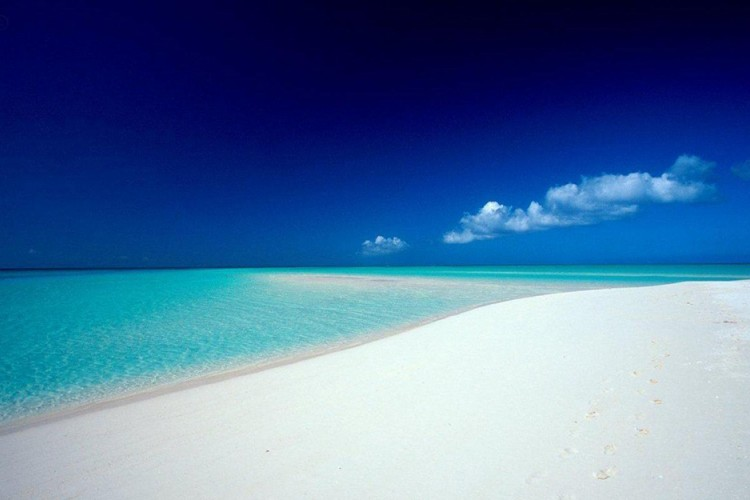 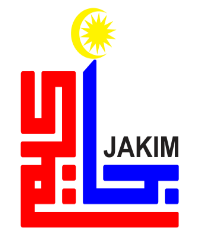 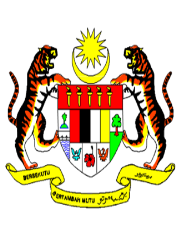 خطبه ملتيميديا جاكيم
اورغ يغ برايمان فستي اكن داوجي اوليه الله
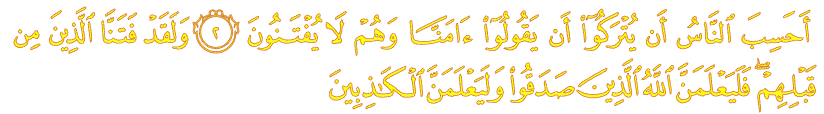 مقصودث: "فاتوتكه مأنسي مثغك بهاوا مريك اكن دبياركن دغن  هاث بركات: كامي برإيمان، سدغ مريك تيدق داوجي (دغن سسواتو خوبأن)؟. دان دمي سسوغضوهث، كامي تله مغوجي اورغ يغ تردهولو درفد مريك، مك ثات اف يغ دكتاهوي الله تنتغ اورغ يغ سبنر-بنرث برإيمان، دان ثات فولا اف يغ دكتاهويث تنتغ اورغ يغ بردوستا."
سورة العنكبوت ايات ٢ – ٣
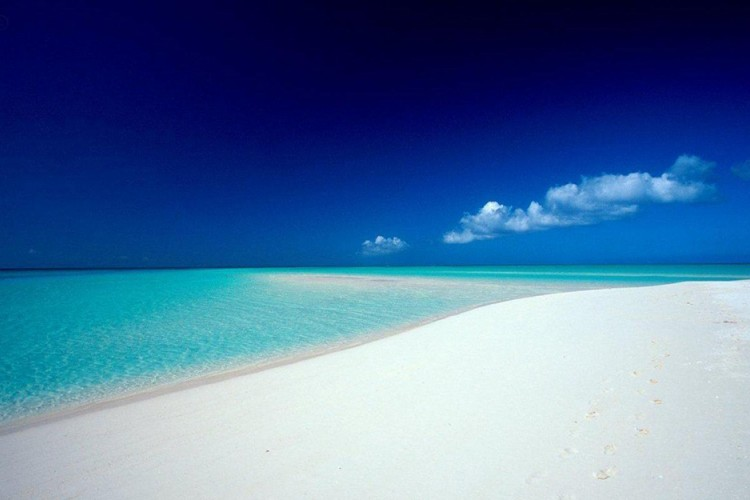 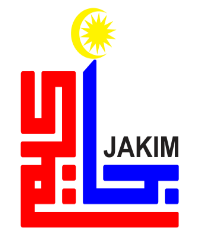 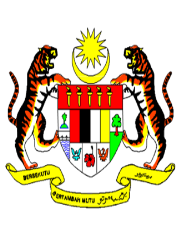 خطبه ملتيميديا جاكيم
ستياف اوجين الله منجادي ميدان تاوتن كاسيه سايغ كيت كفد  ساودارا سأضام
عن أبي هريرةَ قال: قال رسول الله من نفَّسَ عن مؤمنٍ كُربةً من كُرَبِ الدنيا، نفَّسَ اللهُ عنه كُربةً من كُرَبِ يومِ القيامةِ. ومن يسّرَ على معسرٍ، يسّرَ اللهُ عليه في الدنيا والآخرةِ. ومن سترَ مسلمًا، ستره اللهُ في الدنيا والآخرةِ. واللهُ في عونِ العبدِ ما كان العبدُ في عونِ أخيه."
مفهومث: "درفد ابو هريره بهاوا رسول الله  برسبدا: "بارغ سيافا يغ مريغنكن ساتو كسوسهن سأورغ مؤمن، الله اكن ملفسكن دريث ساتو كسوسهن فد هاري قيامة. بارغ سيافا يغ ممودهكن اوروسن اورغ لاين، فستي الله اكن ممودهكن اونتوقث ددنيا دان دأخيرة. بارغ سيافا منوتوفي (عاءيب) ساوداراث سسام مسلم، الله منوتوفي (عاءيبث) ددنيا دان دأخيرة. الله سنتياس منولوغ همبا-ث سلاما همبا-ث ايت سوك منولوغ ساوداراث."
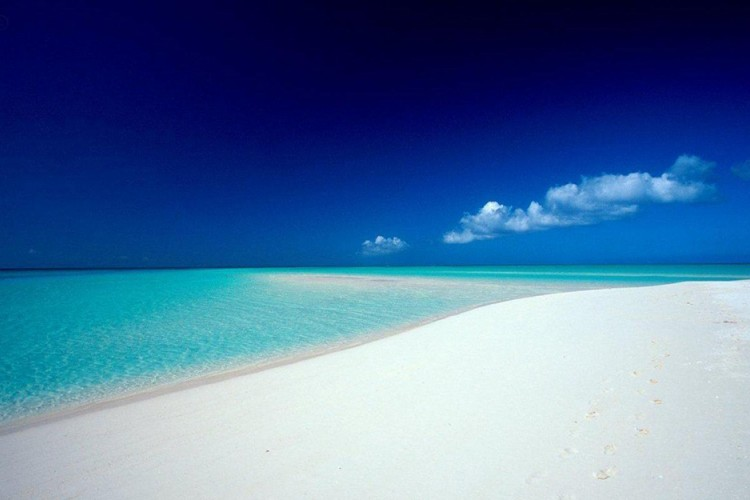 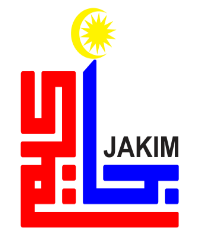 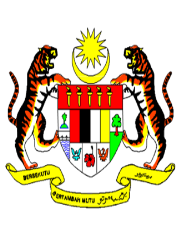 خطبه ملتيميديا جاكيم
انتارا اوجين الله  سبحانه وتعالى
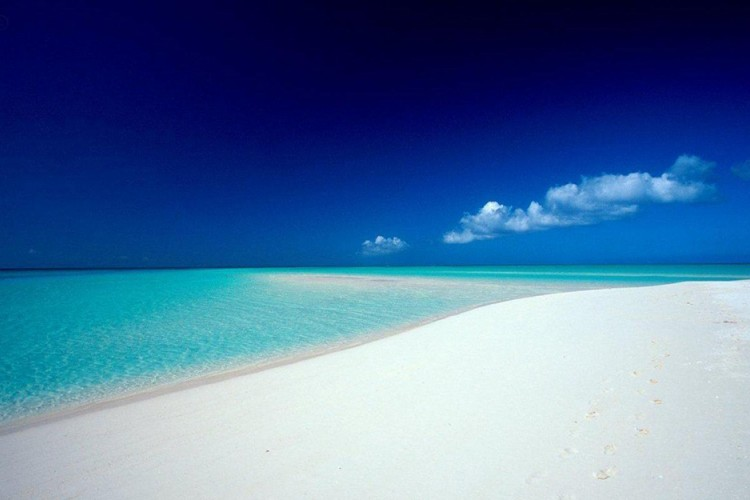 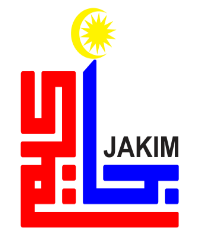 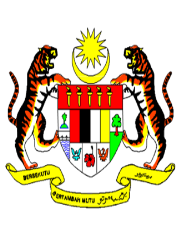 خطبه ملتيميديا جاكيم
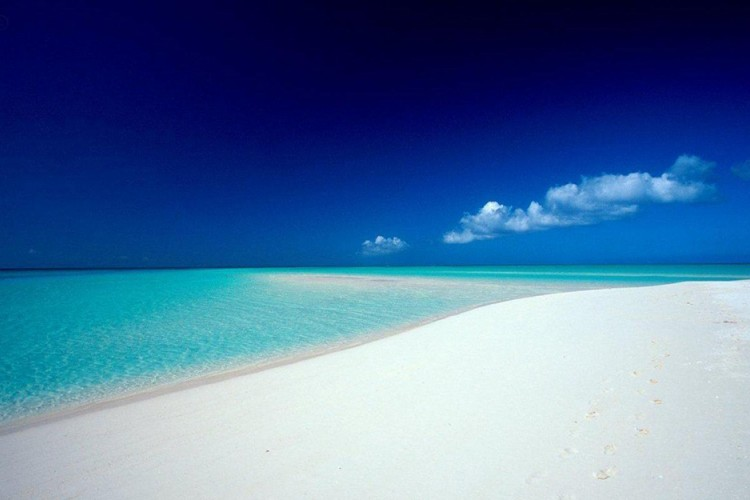 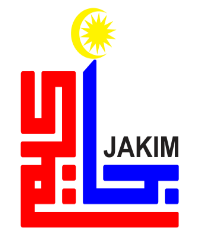 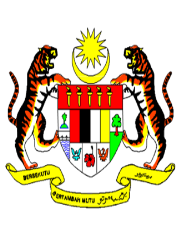 خطبه ملتيميديا جاكيم
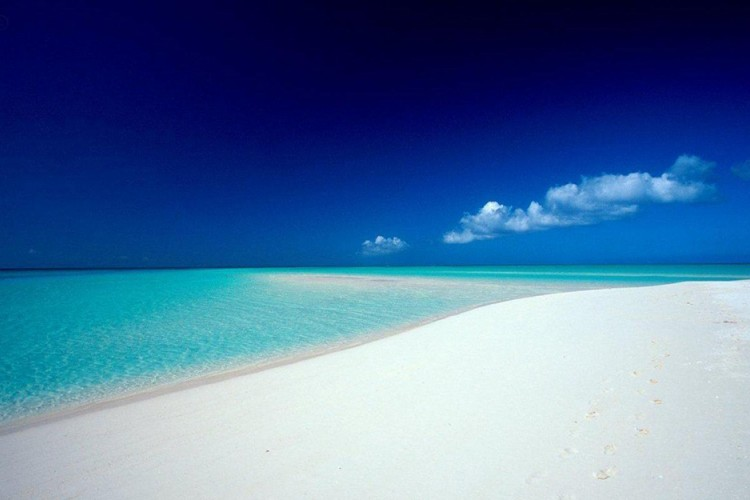 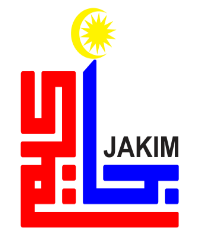 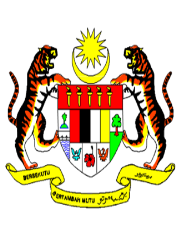 خطبه ملتيميديا جاكيم
فرمان الله سبحانه وتعالى
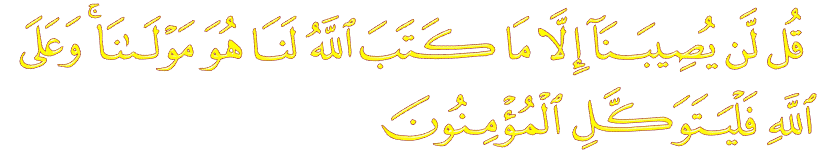 مقصودث: "كاتاكنله: تيدق سكالي-كالي اكن منيمفا كامي سسواتو فون ملاءينكن اف يغ تله دتتفكن الله باضي كامي. دياله فليندوغ كامي، دان (دغن  كفرخايأن ايت) مك كفد الله جواله هندقث اورغ يغ برايمان برتوكل."
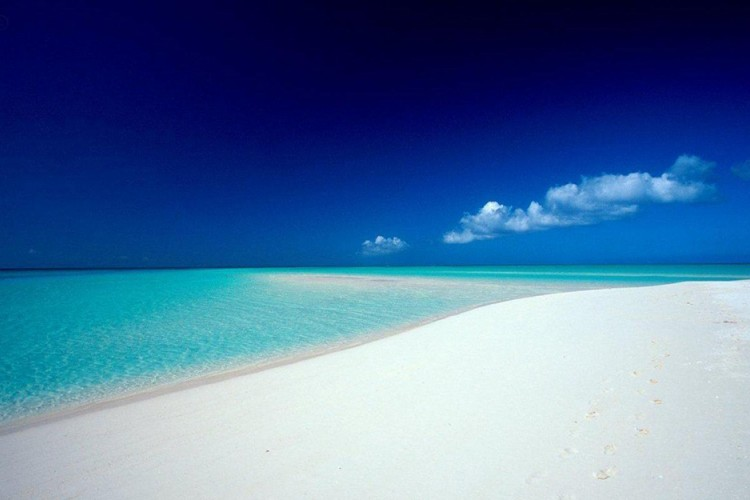 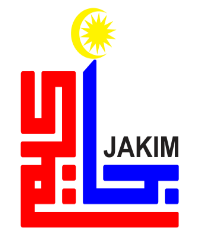 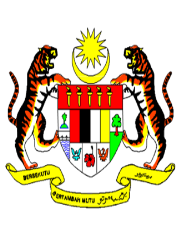 خطبه ملتيميديا جاكيم
فغاجرن:
كيت هاروس مغإنصافي دان مغمبيل اعتبر درفد سضالا كجادين.
كيت دايغتكن سوفاي تيدق لالاي دان ليك دغن  تغضوغجواب سباضاي مسلم دان منجالني كهيدوفن منوروت إسلام.
ممفرسيافكن ديري سكيراث برلاكو سبارغ بنتوق بنخان.
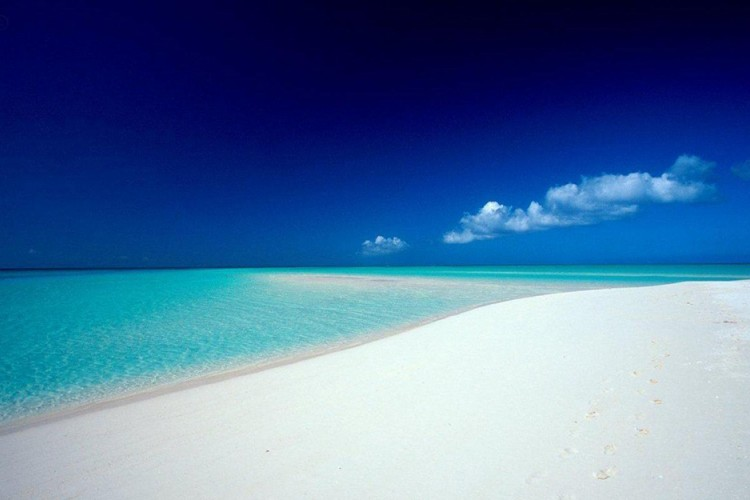 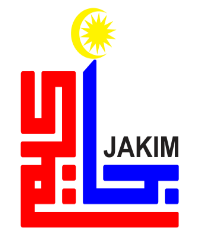 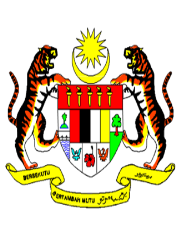 خطبه ملتيميديا جاكيم
روموسن خطبة
١
٢
٣
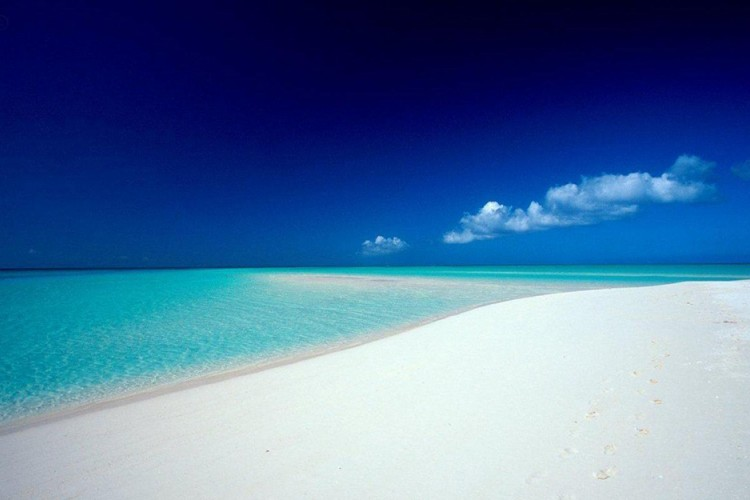 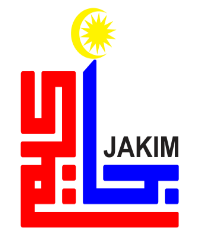 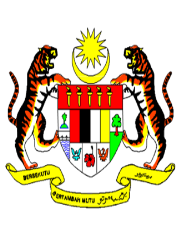 خطبه ملتيميديا جاكيم
فرمان الله سبحانه وتعالى
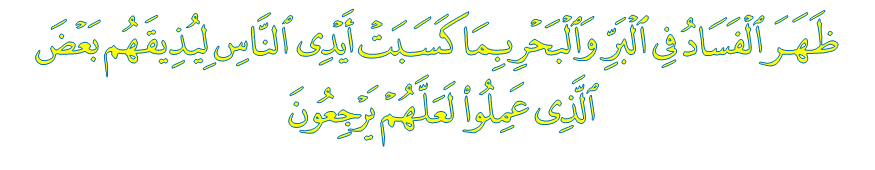 مقصودث: "تله تيمبول برباضاي كروسقن دان بالا بنخان د دارت دان د لاوت دغن  سبب اف يغ تله دلاكوكن اوليه تاغن مأنسي; كران الله هندق مراساكن مريك سباهاضين دري بالسن فربواتن بوروق مريك، سوفاي مريك كمبالي (إنصاف دان برتوبة)."
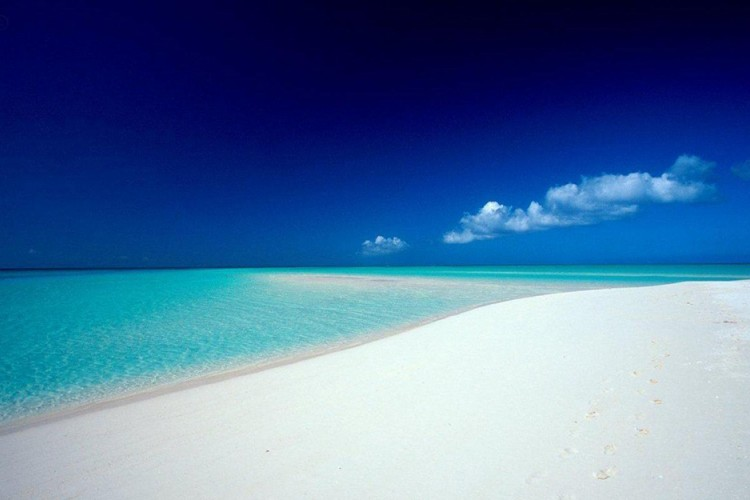 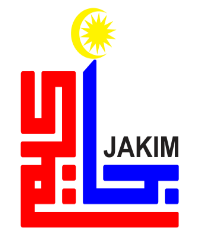 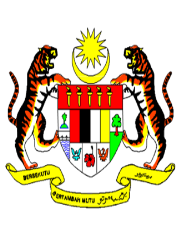 خطبه ملتيميديا جاكيم
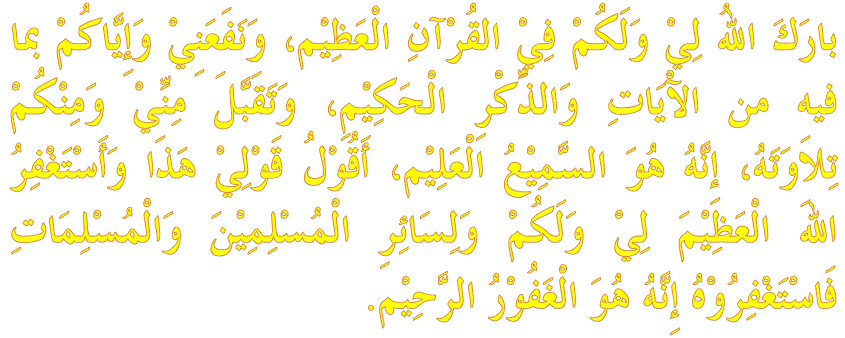 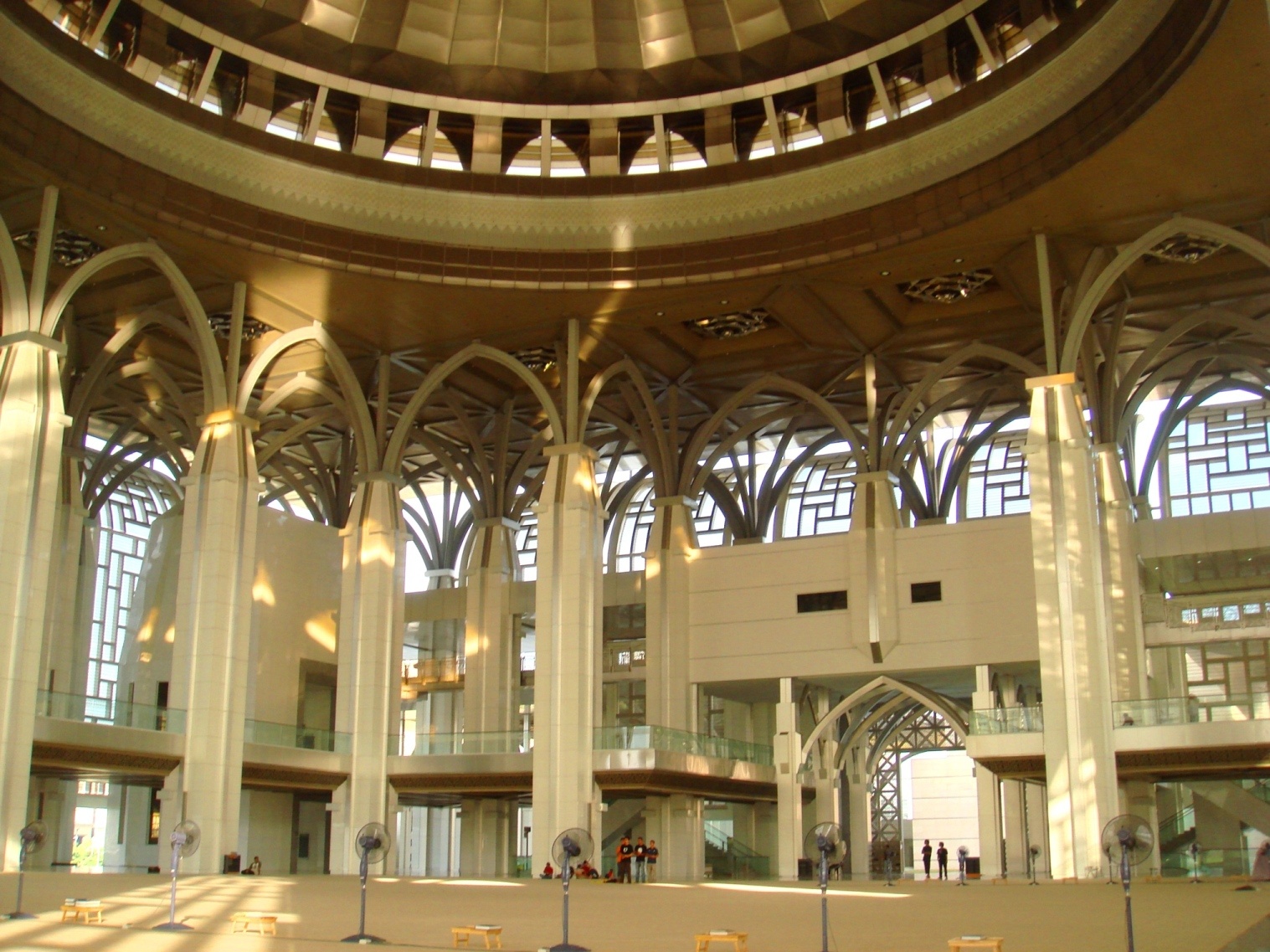 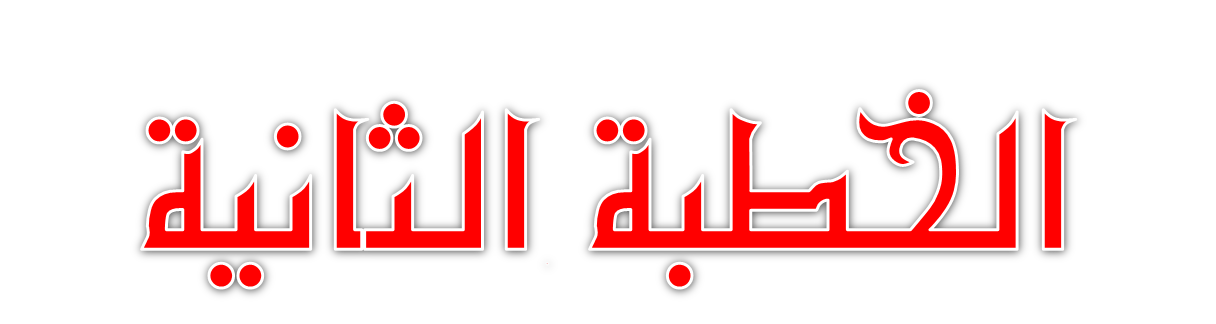 18
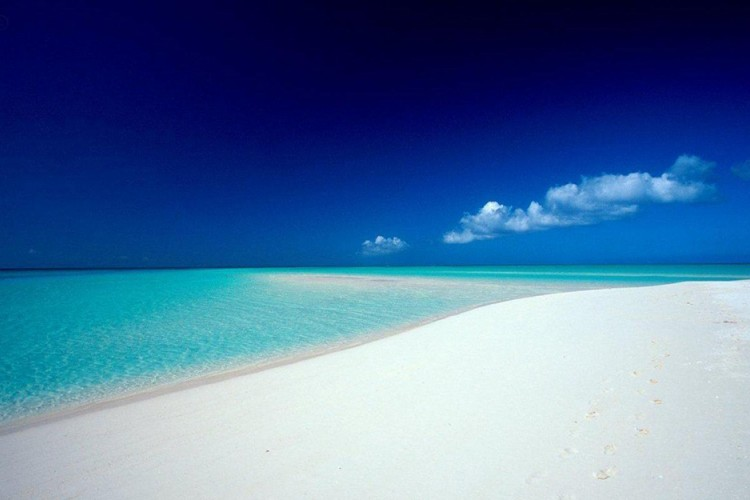 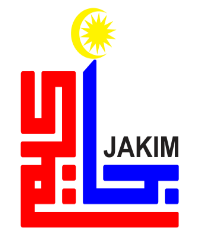 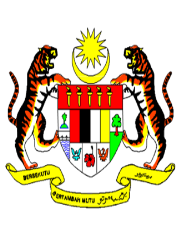 خطبه ملتيميديا جاكيم
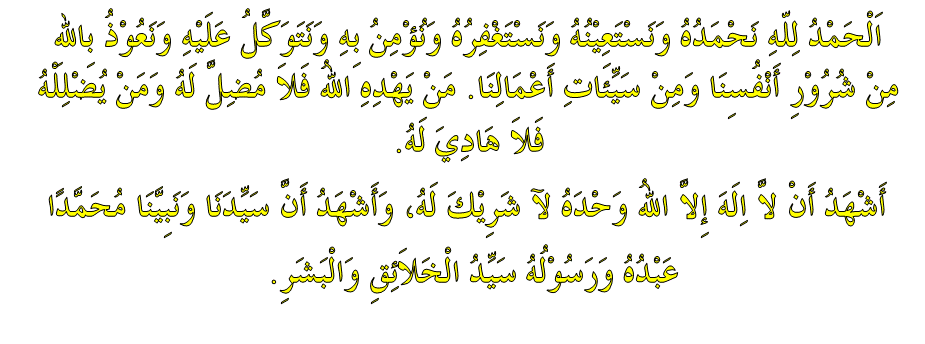 اكو برسقسي بهاوا تياد توهن يغ دسمبه ملاءينكن الله يغ مها اسا دان تياد سكوتو باضي-ث. اكو جوض برسقسي بهاوا فغهولو دان نبي كامي محمد (ص) اداله همبا دان رسول-ث فغهولو سضالا جين دان مأنسي.
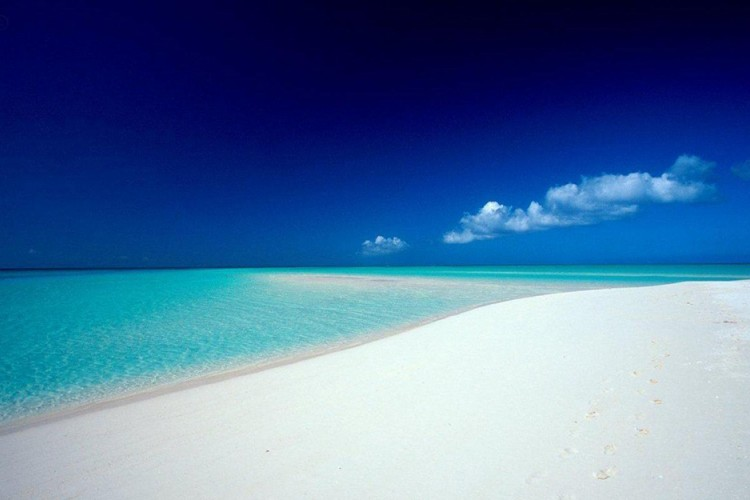 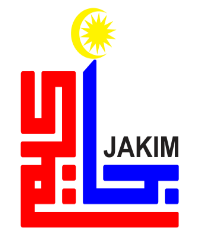 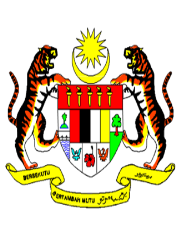 خطبه ملتيميديا جاكيم
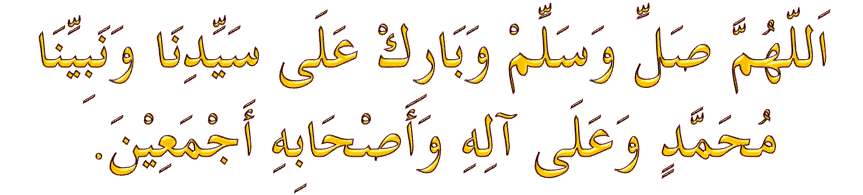 يا الله، بريله صلوات، سجهترا دان بركت كأتس فغهولو دان نبي كامي محمد (ص)، قوم كلوارض سرتا فارا صحابة بضيندا.
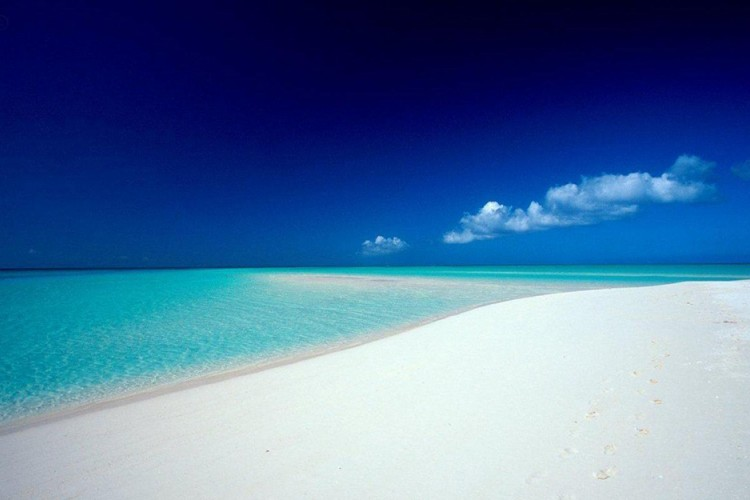 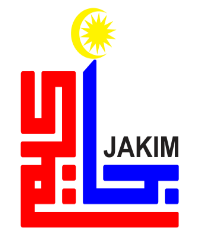 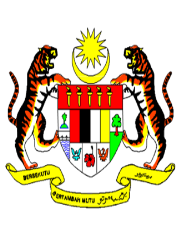 خطبه ملتيميديا جاكيم
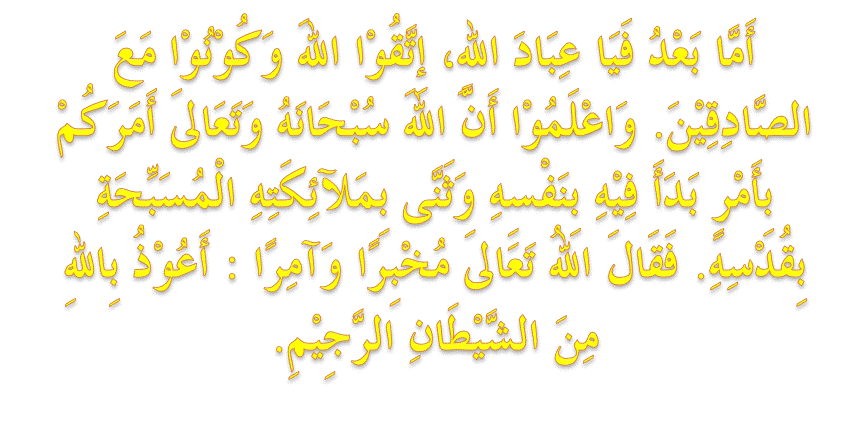 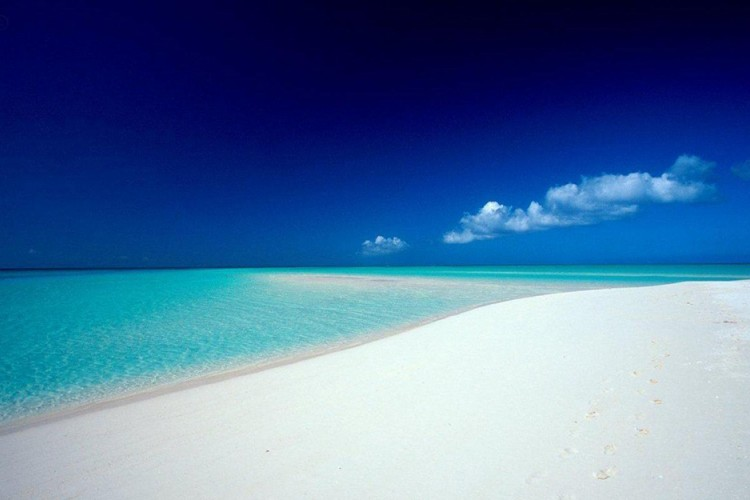 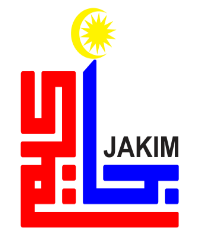 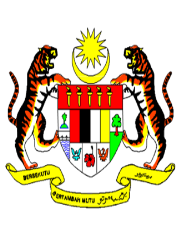 خطبه ملتيميديا جاكيم
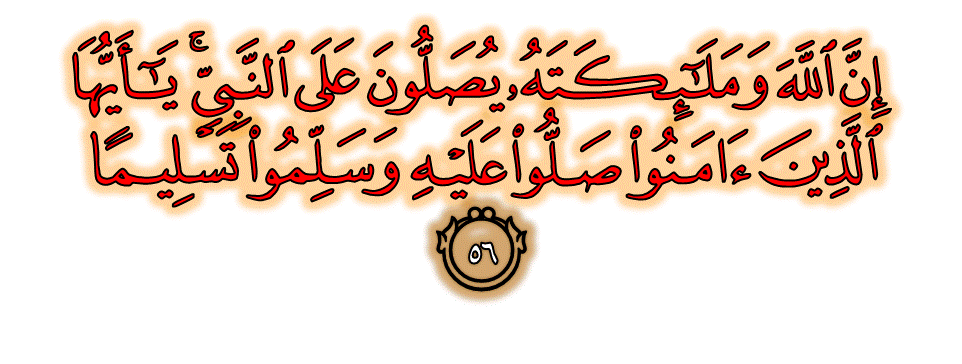 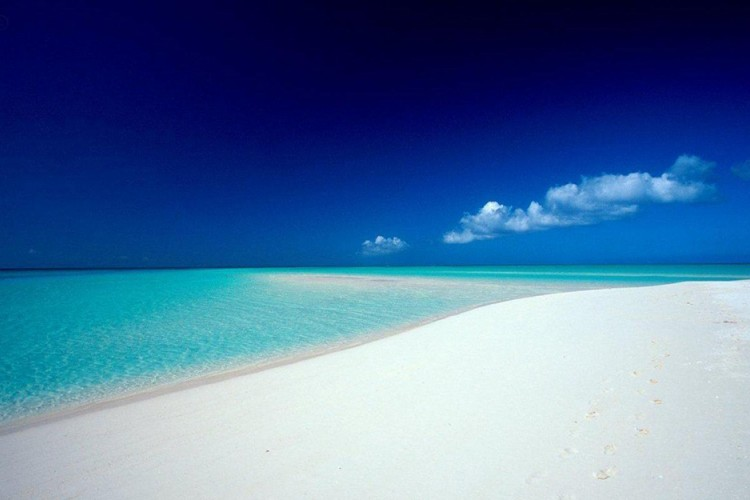 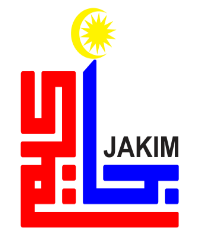 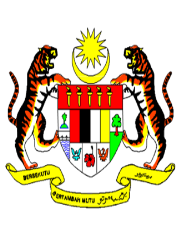 خطبه ملتيميديا جاكيم
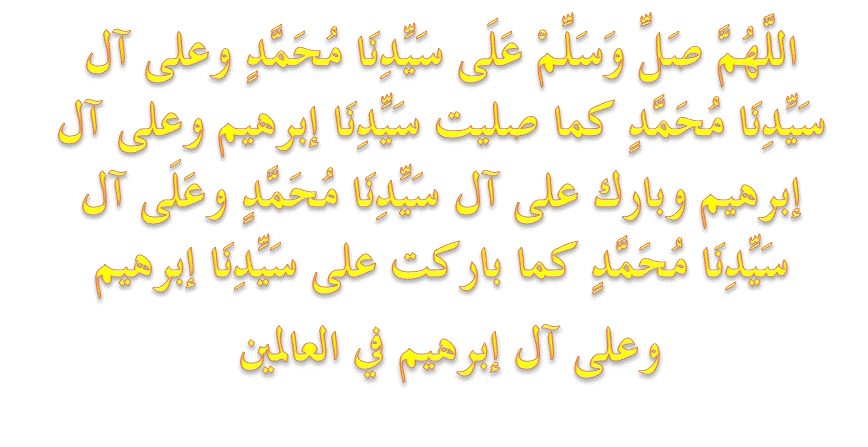 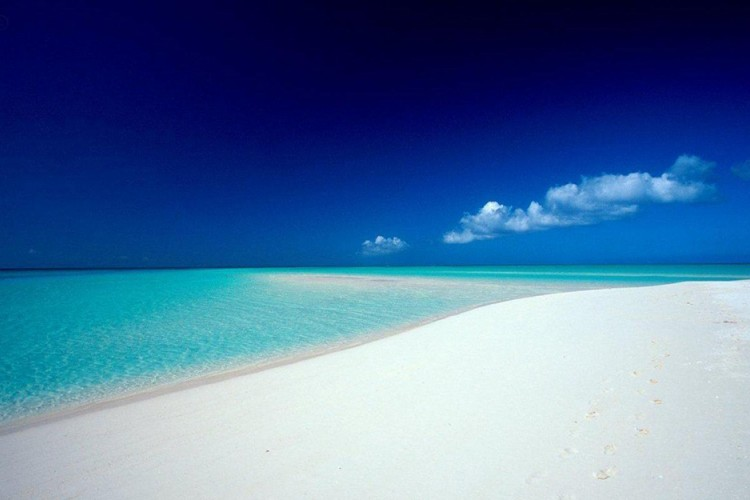 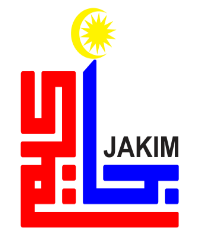 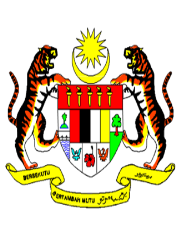 خطبه ملتيميديا جاكيم
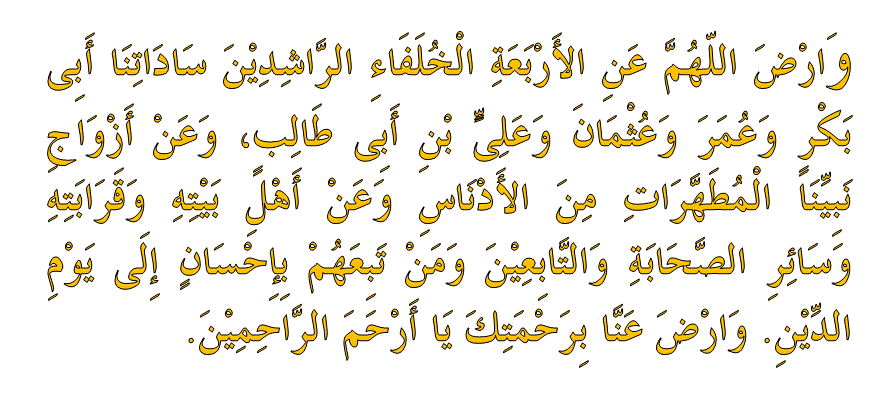 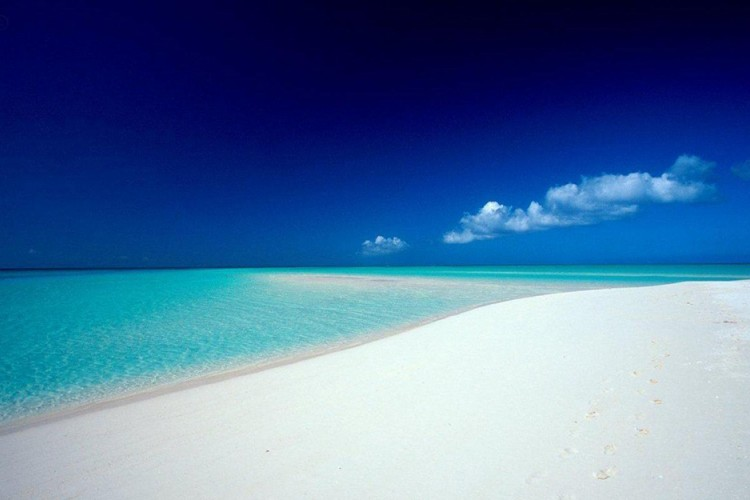 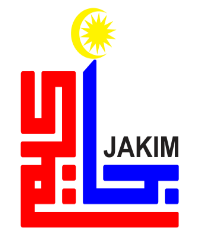 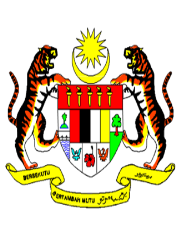 خطبه ملتيميديا جاكيم
اَللّهُمَّ اغْفِرْ لِلْمُسْلِمِيْنَ وَالْمُسْلِمَاتِ وَالْمُؤْمِنِيْنَ وَالْمُؤْمِنَاتِ الأَحْيَاءِ مِنْهُمْ وَالأَمْوَاتِ. اَللّهُمَّ أَنْزِلِ الرَّحْمَةَ عَلَى السَّلاَطِيْنِ الْكِرَامِ، وَجَمِيْعِ الْمُسْلِمِيْنَ الْعِظَامِ، الَّذِيْنَ قَضَوْا بِالْحَقِّ وَبِهِ كَانُوْا يَعْدِلُوْنَ.
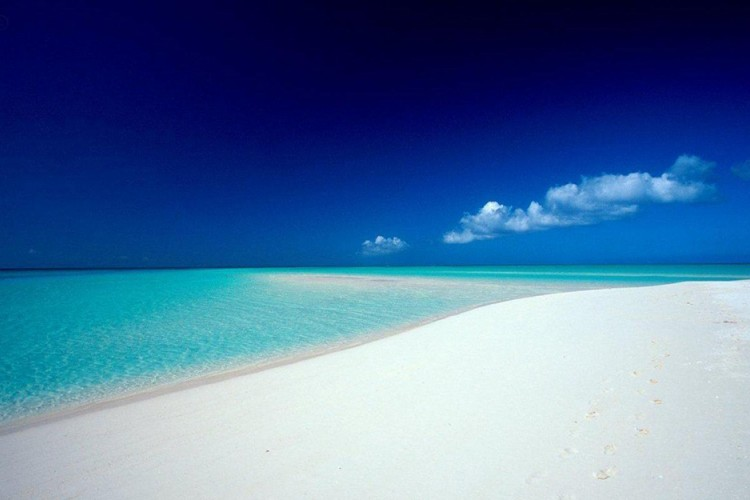 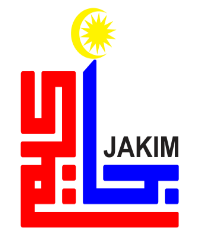 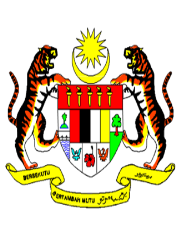 خطبه ملتيميديا جاكيم
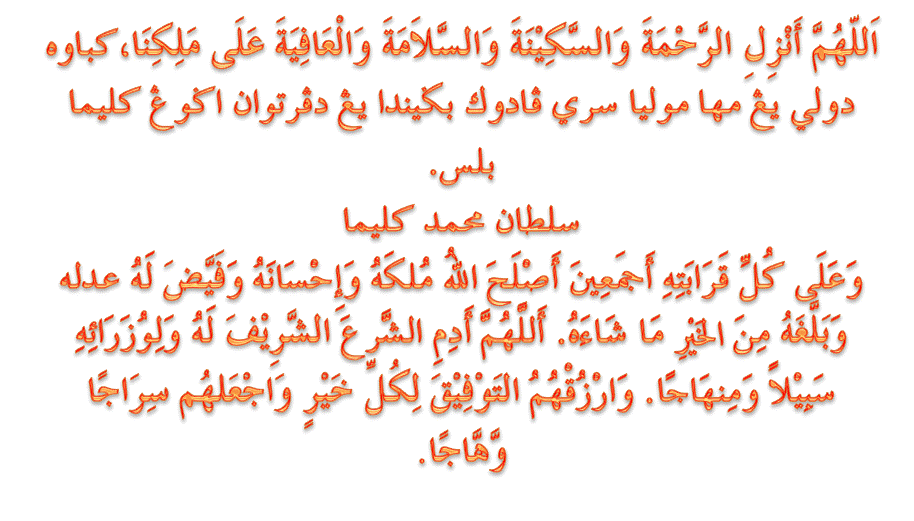 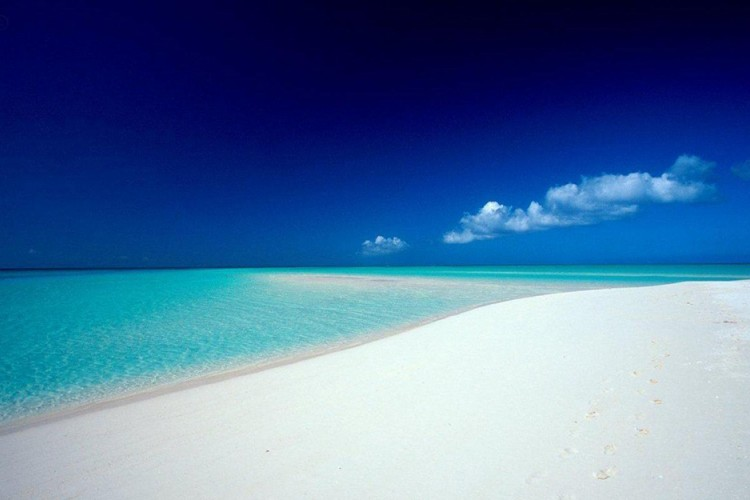 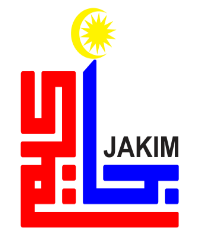 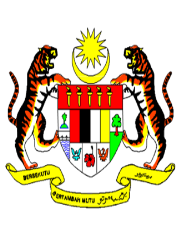 خطبه ملتيميديا جاكيم
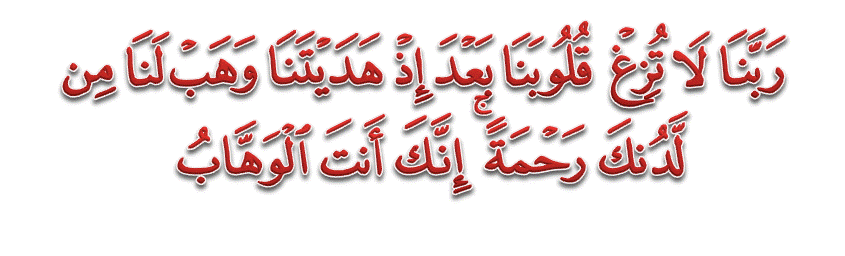 يا توهن كامي، جاغنله اغكاو مغوبه هاتي كامي سلفس اغكاو ممبري هدايه كفد كامي دان كورنياكنله كامي رحمة د سيسيمو سسوغضوهث اغكاوله مها فمبري
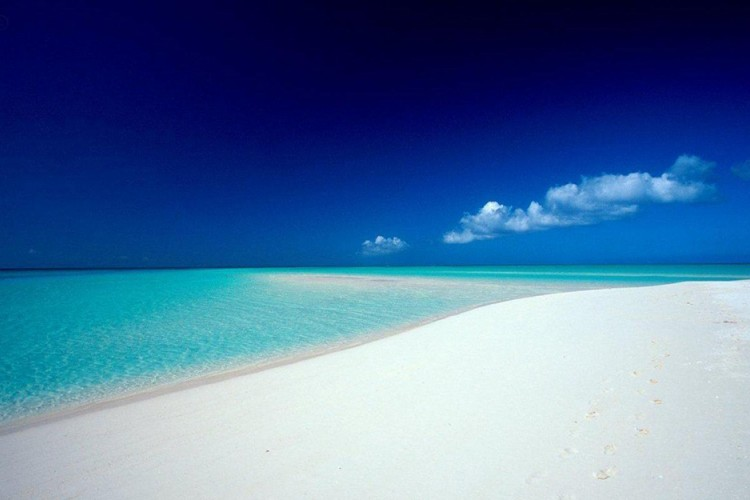 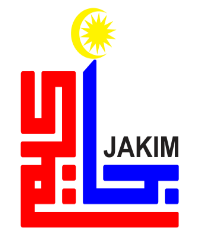 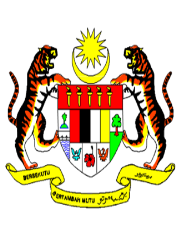 خطبه ملتيميديا جاكيم
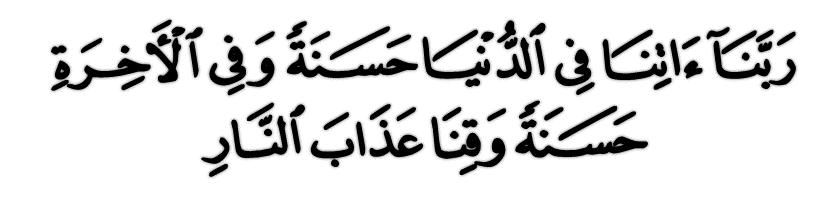 يا الله، يا توهن كامي، انوضرهكنله كامي دغن كبائيكن ددنيا دان داخيرة، سرتا جاوهيله كامي درفد عذاب افي نراك.
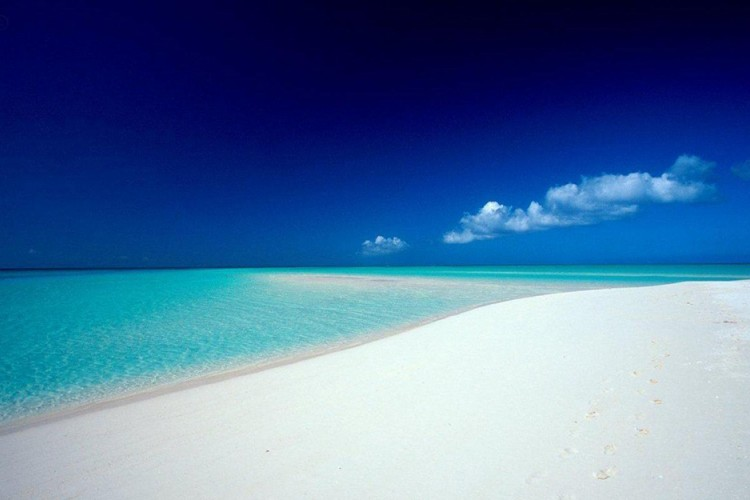 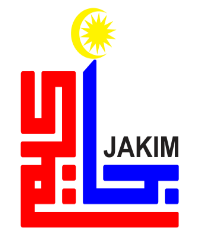 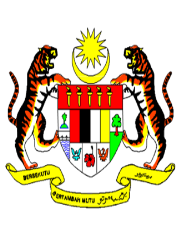 خطبه ملتيميديا جاكيم
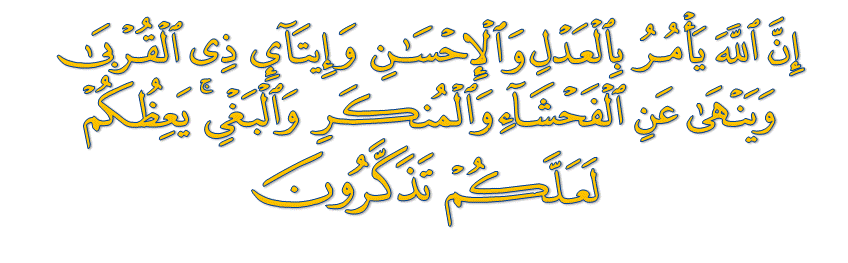 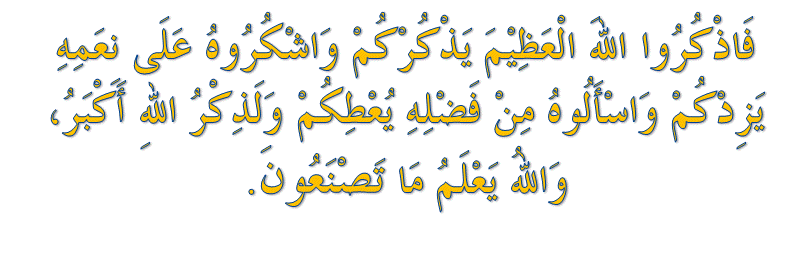